USAS
Fiscal Year End 
Closing Procedures
2025
ACCESS
493 Bev Rd
Boardman, OH 44512
5/16/2025
Things to consider prior to FYE
Closing out all possible purchase orders
	FAQ Purchase Orders
Review old outstanding disbursements
	FAQ Disbursements
Add/Customize Monthly Report Bundle
	Scheduling a Custom Monthly Report Bundle
Maintenance of Effort (MOE)
	Budget Summary MOE
5/16/2025
Closing Purchase Orders
If you have purchase orders that will no longer be needed or used, you may want to close these purchase orders so that the account encumbrances are not carried forward into FY2025. Depending on the Rules of your district, there are different options to close purchase orders.

First locate your open Purchase Orders by running a 
     Purchase Order Detail in the Canned Reports	


Users may create an AP Invoice in the current/open posting period to cancel the remaining encumbrance amounts. Select PO item(s) and select Cancel_Full for Item Status
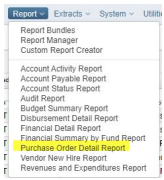 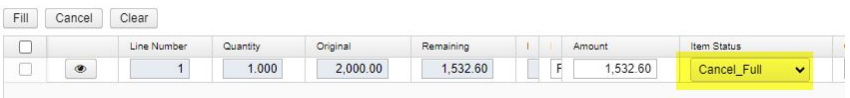 5/16/2025
Closing Purchase Orders
Open purchase orders that have never been invoiced may also be Amended
Go to Core>Purchase Orders>Edit 




By Amending the PO, the user may cancel the PO line item(s) by clicking on the Cancel button and selecting a date in an Open posting period
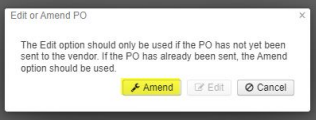 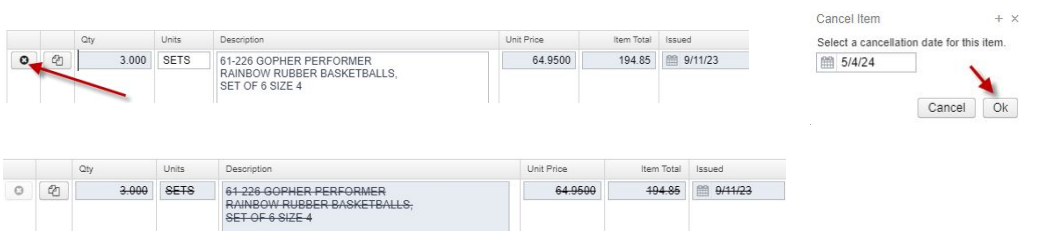 5/16/2025
Closing Purchase Orders
You may also have the option to change the Status on a previously paid AP Invoice if the last partially paid invoice is dated in an open posting period, or if the posting period can be reopened per district rules
To do this, locate the last partially paid invoice by sorting the AP Invoice grid, viewing that invoice and clicking to update the Status from Partial to Full
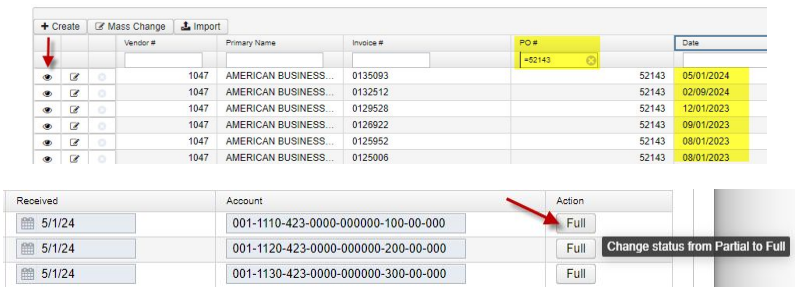 5/16/2025
Maintenance of Effort
Why important ? 
Prior to funding, ODE/DEW annually compares the district’s local or state & local expenditures to ensure that the district budgets & expends at least the same amount of funds as the previous year

SSDT Budget Summary MOE Report 
You can review the expenditures prior to these being reported to EMIS by running this report
Account Filter : ssdt-moe
5/16/2025
Things you can do now
Verify Data 
District & Building information
Accounts are valid
OPUs for district 
Prepare next year budgets & revenue estimates
Training, Thursday, June 26
Prepare requisitions for next Fiscal Year
5/16/2025
Pre-Closing Procedures
Organization Detail
Used for Financial Reporting 					 Period H 

Core > Organization
Central Office Square Footage
ITC’s IRN - No longer required forEMIS Extract
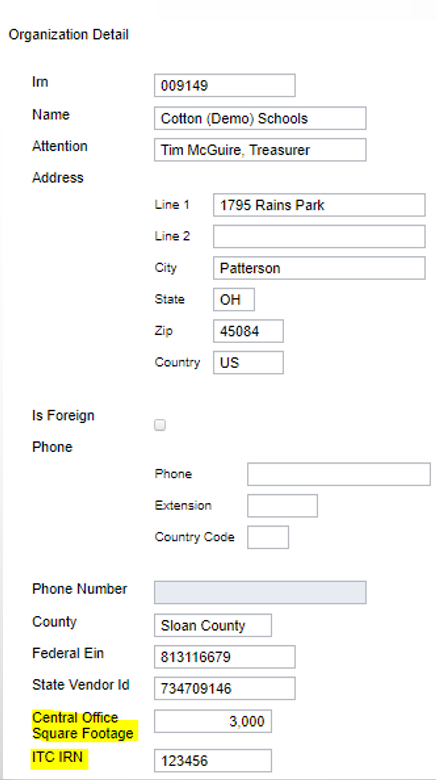 5/16/2025
District’s Building Profiles
Periodic Menu > Building Profiles
Review & Update
IRN number
Square footage
Transportation Percentage
Lunchroom Percentage
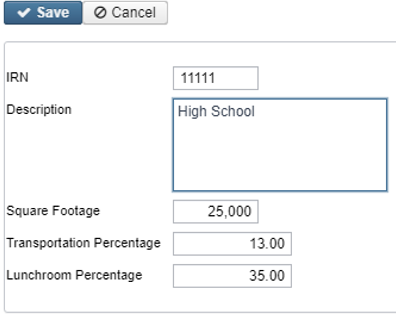 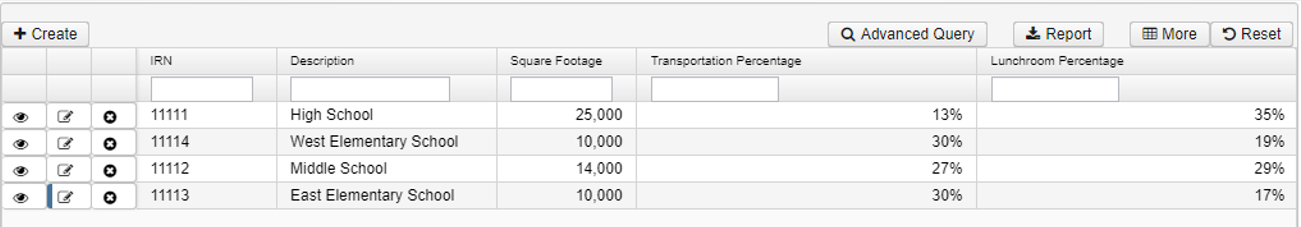 Verifying with Report
SSDT District Building Information Report
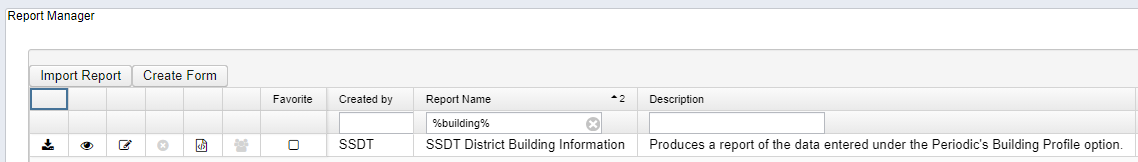 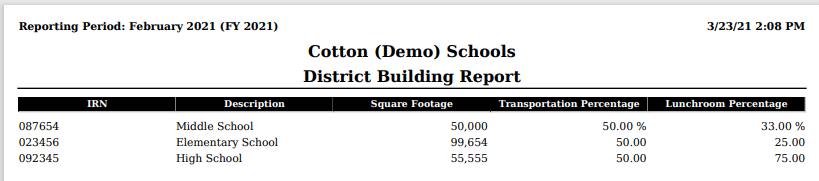 5/16/2025
Account Validation
SSDT Account Validation Report 
	Ensures District has no invalid account dimensions prior to		using the data collector to check for Level 1 / 2 errors
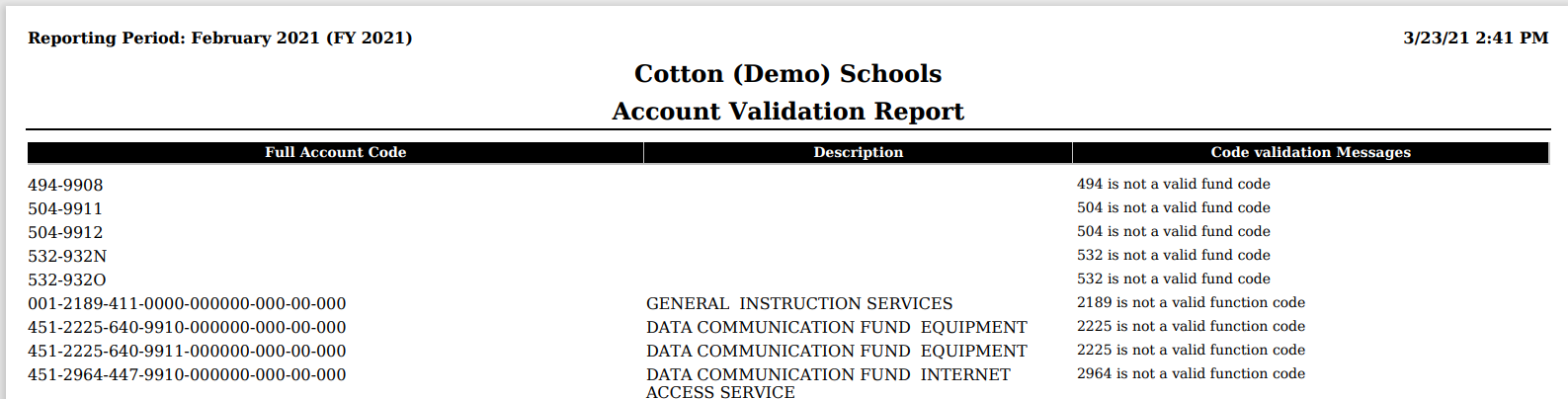 5/16/2025
Examples of EMIS Errors
XXX is not a valid fund code
XXXX is not a valid function code
XXX is not a valid object code 
XXXXXX is not a valid subject code
Receipt code XXXX is not at a valid level of detail
Receipt code XXXX is invalid as of (date)
5/16/2025
Level 1 / Level 2 Validation Reports
Other warning messages that are validated in the data collector.  

Function, Object and/or Receipt must be defined at higher level of detail
DEW requires SUBJ or IL to be entered for this func/obj in most cases
DEW requires OPU to be entered for this func/obj per EMIS Guide

If district receives Level 1 or Level 2 fatal error(s) and has closed the fiscal year, June can be reopened to make any necessary changes.
5/16/2025
Account Validation Errors
Any accounts with Invalid Validation Errors that have amounts in the reporting fiscal year must be cleaned up by using Account Change under Utilities.
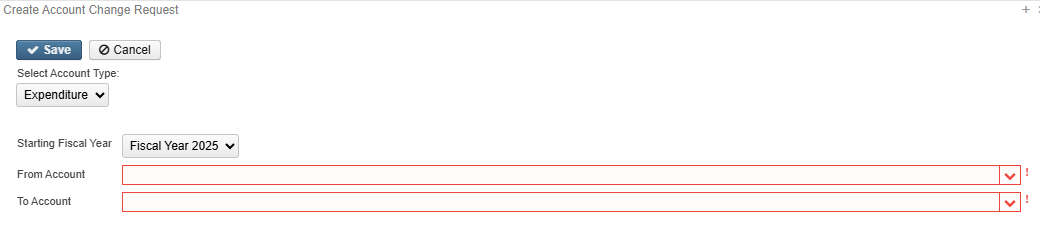 5/16/2025
Review Operational Units
Review under Core menu or by running the SSDT OPU Listing Report under Reports

Verify IRN Numbers and Entity Types are accurate.

OPU of 000 must be the reporting district IRN.

All OPU’s must have an IRN defined within your district.

The OPU for Central Office should be checked
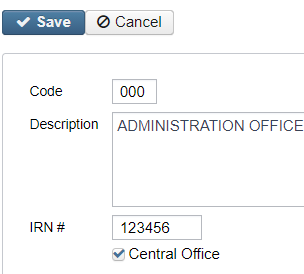 5/16/2025
Appropriations
Use the BUDGETING > SCENARIOS option to enter next year proposed Budgets and Revenue estimates.

Refer to Appendix > Useful Procedures for steps 
Budgeting Scenario Steps for creating Proposed Amounts for the Next Fiscal Year

Training /Worksession Thursday, June 26
5/16/2025
Prepare Requisitions/Purchase Orders
Requisitions/Purchase can be entered for July 2025 
Posting Period must be open for July   
July 2025 does NOT need to be current posting period
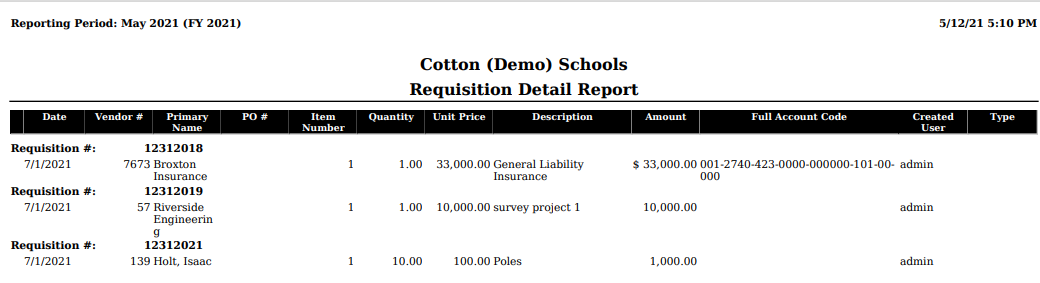 5/16/2025
Month End Closing
Proceed with closing out for the month of June

Enter all transactions for the current month

Attempt to reconcile USAS records with your bank(s)
Perform Bank Reconciliation Procedure (link is provided in the CYE checklist)
Under Periodic menu, select ‘Cash Reconciliation’ to enter your cash reconciliation information for the month

Generate the SSDT Cash Summary report and the SSDT Financial Detail report
The detail report may be run for the month in order to compare MTD totals to the Cash Summary report for June.  Totals should match.

If totals agree . . . You are balanced and may proceed
5/16/2025
Monthly Reports
Manually run & review any desired reports not included in the Monthly Reports Archive.

Monthly Reports Archive will automatically run when Period is closed.  

Wait until the bundle is complete before closing another month

Reports can be viewed under Utilities>File Archive
5/16/2025
Fiscal Year End Closing
Under Periodic Menu:

Confirm the CASH RECONCILIATION for June has been completed

Periodic>Cash Reconciliation >Create









Select the CIVIL PROCEEDINGS program to create/update civil proceedings
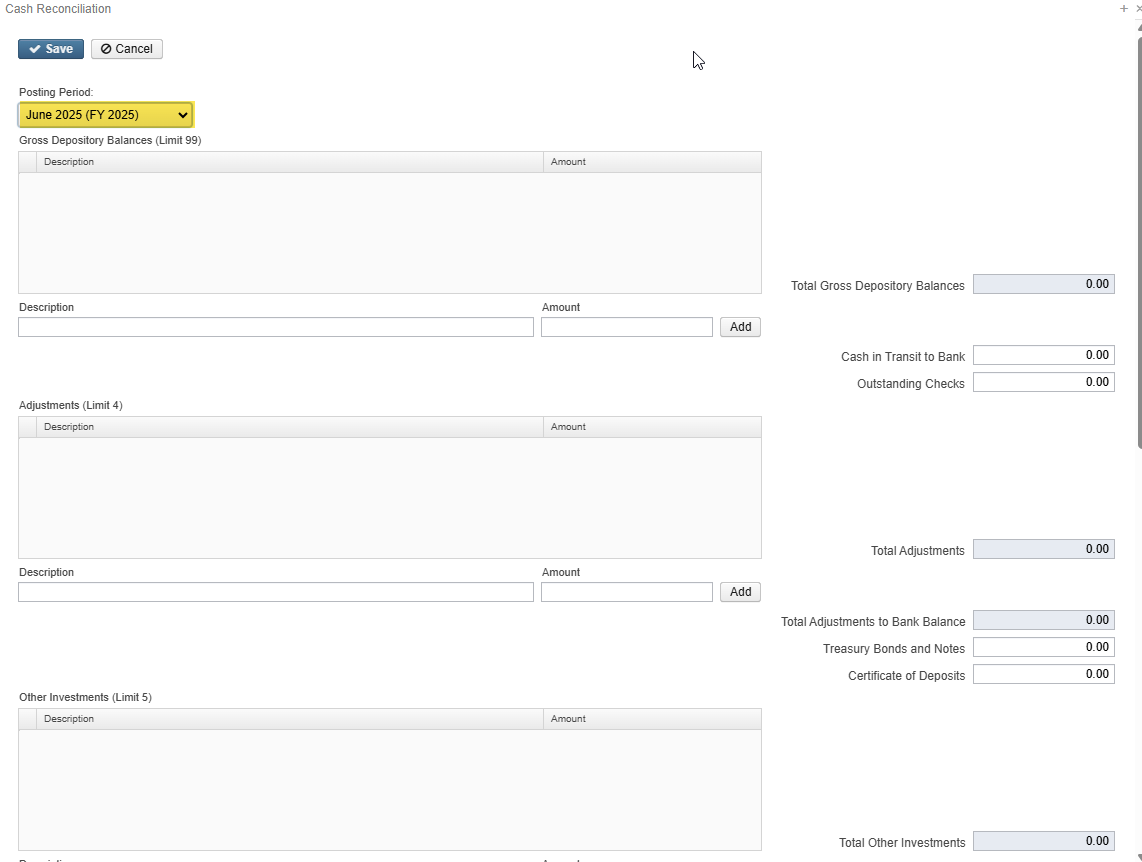 5/16/2025
Fiscal Year End Closing
Note: Periodic > Federal Assistance
FEDERAL ASSISTANCE is no longer required for EMIS Reporting. 
These steps are no longer needed prior to running the FYE Close or EMIS Extract
After SSDT had reviewed this page for removal we received feedback that districts were using these pages to track their Federal Schedules for their auditors. These pages remain in the software due to this request and are optional to use at the district’s discretion.
When using the Federal Assistances pages, the Federal Assistance Summary must be entered first to indicate the Fiscal Year. Then, Detail records can be added to that year.
5/16/2025
[Speaker Notes: NOTE !!!!    For FY22 check status of USASRFB-687 (FY bundle report parameters updated??)  Suggestion to remove old FY if you don’t want bundle to include all years]
EMIS Extract
ACCESS has made sure the EMIS SOAP Service Configuration under SYSTEM/CONFIGURATION  is update to reflect the Fiscal Year the district is reporting for Period H
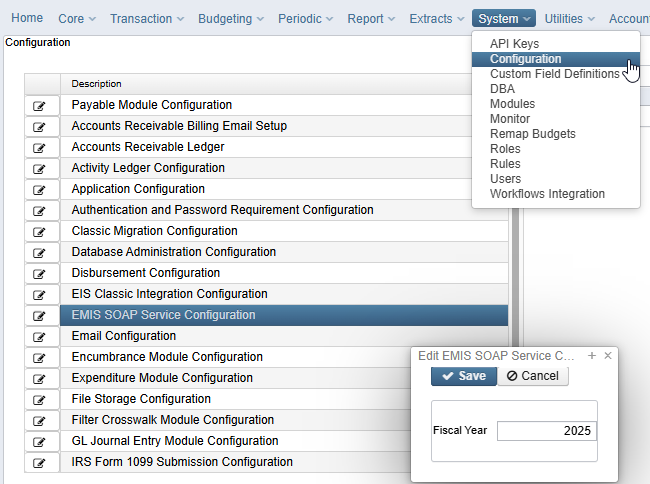 5/16/2025
EMIS Extract
Under the Extracts Menu , Select EMIS and click on Generate Extract File to create a USAEMS_2025.SEQ file to be uploaded into the Data Collector for Period H reporting





Once the .SEQ file is uploaded into the Data Collector, it will be used along with the USAS SIF Agent for EMIS-R collections.
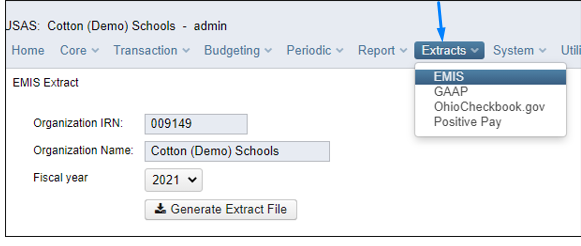 5/16/2025
EMIS Extract
EMIS Extract contains the same data as Classic’s partial file (USAEMS_EMISR.SEQ) 
CASH RECONCILIATION
CIVIL PROCEEDINGS
DISTRICT AND BUILDING PROFILE INFORMATION
WILL EXCLUDE THE ACCOUNT AND OPERATIONAL UNIT RECORDS. 

SIF Agent will pull other Period H files:
CASH, EXPENDITURE, REVENUE ACCOUNTS
ACCOUNT DATA
OPERATIONAL UNITS
5/16/2025
Fiscal Year End Reports
Manually run & review any desired reports not included in the Fiscal Year Reports Archive Bundle.

Fiscal Year Reports Bundle will automatically run when Period is closed.  

Wait until the bundle is complete before changing the current posting period to a new period if there are custom report bundles scheduled to run on the PostingPeriodCloseCompleted or the FiscalPeriodCloseCompleted event.

Reports can be viewed under Utilities > File Archive by clicking on the row
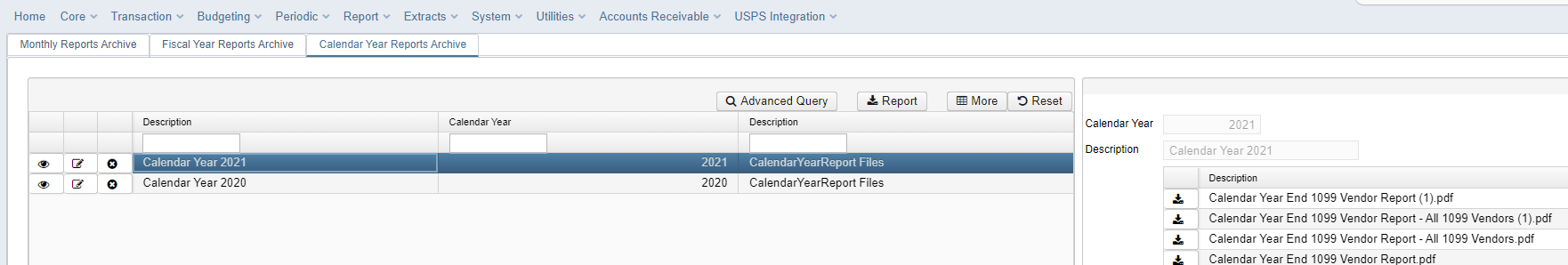 5/16/2025
Fiscal Year Report Bundle
Budget Account Activity Report (BUDLED)
Disbursement Summary Report (CHEKPY)
Financial Detail Report (FINDET)
Purchase Order Detail Report (PODETL)
Receipt Ledger Report (RECLED)
Void Refund Ledger Report (RECVOD)
Fund to Fund Transfer Ledger Report (RECTRN)
Reduction of Expenditure Report (RECEXP)
Refund Ledger Report (RECREF)
Error Corrections & Supplies Distributions (RECCOR)
Budgeting Transactions Summarized by Appropriation  (RECAPP)
Transaction Ledger – Vendor Activity (TRNLED)
Revenue Account Activity (RECLED)
Civil Proceedings (USAEMSEDT)
Federal Assistance Summary (USASEMSEDT)
Federal Assistance Detail
USAS Auditor Extract – Account (USASAUD)
USAS Auditor Extract – Transaction (USASAUD)
USAS Auditor Extract – Vendor (USASAUD)
5/16/2025
Close the Fiscal Year
Create July 2025 (FY 26) Posting Period
Click on CREATE, select July, enter 2025 for the Calendar Year, but do not make current
To close June and the Fiscal Year, go to Core > Posting Periods 
	Click         to close June.
	Both the Monthly Report Archive and Fiscal Report Archive bundles will automatically run 	when the last posting period of the fiscal year is closed
NOTE: If there are custom report bundles scheduled to run on the 			     	      PostingPeriodCloseCompleted or the FiscalPeriodCloseCompleted event, users should allow the custom bundles to complete before changing the current posting period to a new period.  
Once Report Bundles are complete, make July 2025 current.  
You are now closed for the month and fiscal year
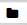 5/16/2025
POST CLOSING PROCEDURES
5/16/2025
28
District Audit Job for AOS
Schedule District Audit Job
SSDT USAS AUDITOR EXTRACT – ACCOUNT
SSDT USAS AUDITOR EXTRACT – TRANSACTIONS
SSDT USAS AUDITOR EXTRACT – VENDOR 
SSDT CASH SUMMARY 
GAAP Extract
Utilities > Job Scheduler > Create
When this job runs, it will generate reports for the PREVIOUS FISCAL YEAR based on the current period which is why we ask that all districts be closed by July 24, 2025 
When the Audit Job runs, it will send reports to the File Archive Audit Reports section AND it will securely file transfer a copy of the reports directly to AOS.
ACCESS has already scheduled these jobs to run, so you do not need to do anything
5/16/2025
FINANCIAL DATA REPORTING
Financial Data Submission to DEW
Process is done through EMIS-R
Responsibility of the District
Authorized person in district (i.e. EMIS Coordinator, Treasurer) will UPLOAD flat file, run the data collection process & submit the data to DEW
Must be sent to DEW before Period H closes for fiscal year (8/30/2025)
Reminder: As of FY20, capital assets are no longer needed and are NOT to be included in the data collection
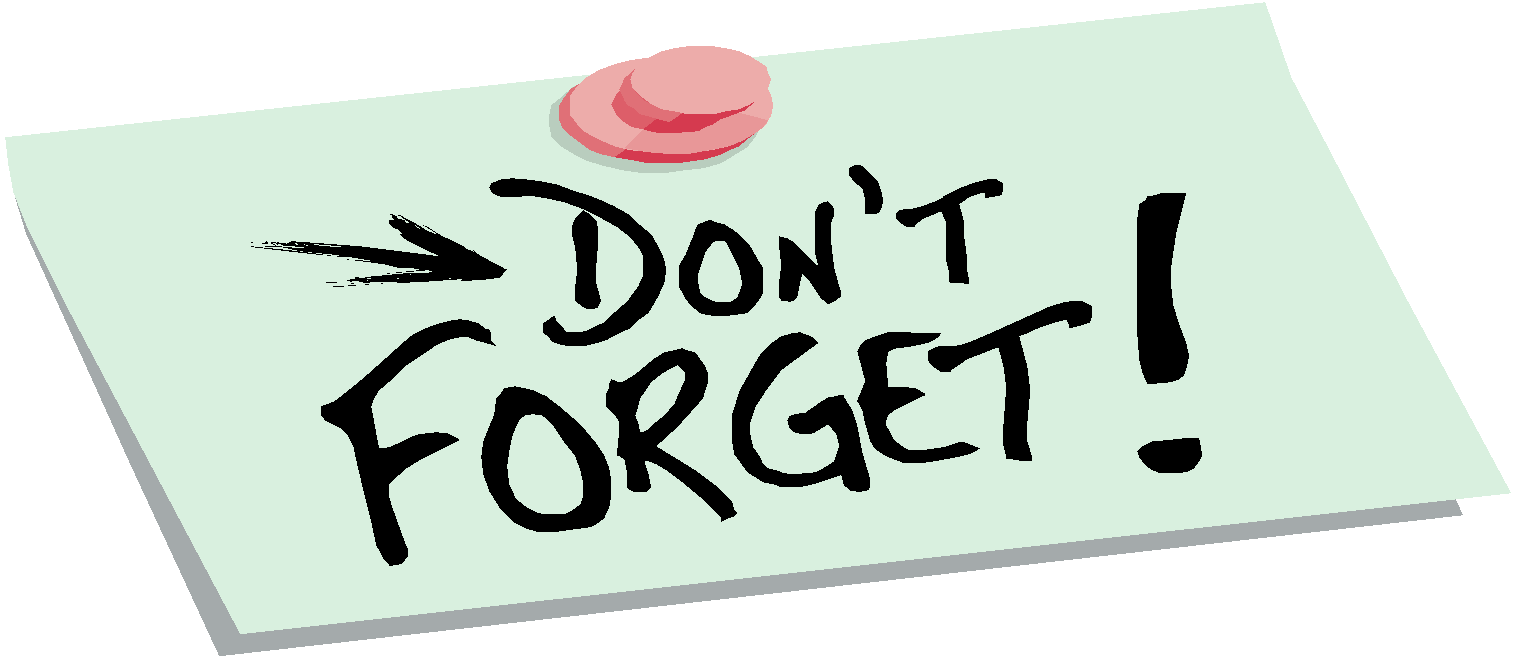 5/16/2025
PERIOD H - Financial Reporting
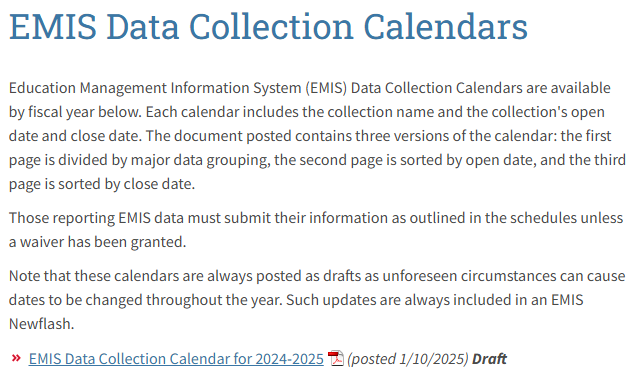 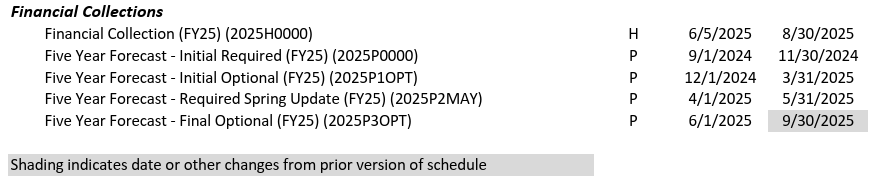 5/16/2025
31
Financial Reporting Special Notes:
Districts only needs to upload the sequential file (from the EMIS EXTRACT) in the “financial” data source in EMIS-R.  When they are ready to run a collection in the data collector, they will select the USAS SIF agent and the “financial” data source.

The “EMIS Soap Service Configuration” tells the SIF if it should pull account information from the history records or the current account file
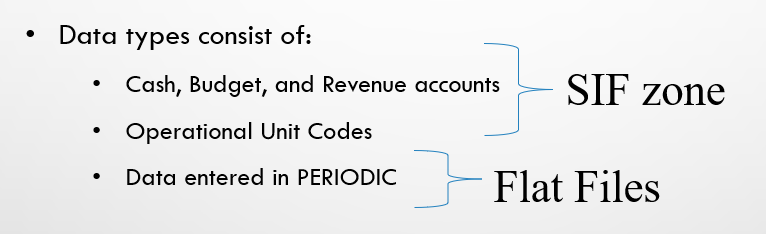 5/16/2025
GAAP EXTRACT
Run GAAP from Extracts menu to create necessary file for GAAP reporting
Select the Fiscal Year and click on ‘submit’ to generate the GAAPEXPORT.TXT file
Attach file in an email to person(s) responsible for uploading the file into WEBGAAP.
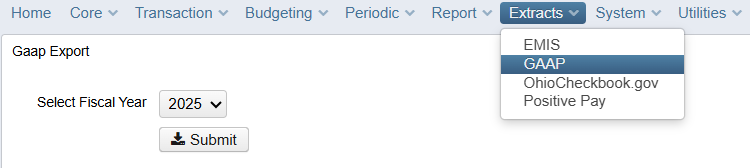 5/16/2025
Web-GAAP
Web-GAAP Link
https://webgaap.ohioauditor.gov/webgaap/

	GAAP Wiki
https://webgaapwiki.ohioauditor.gov/
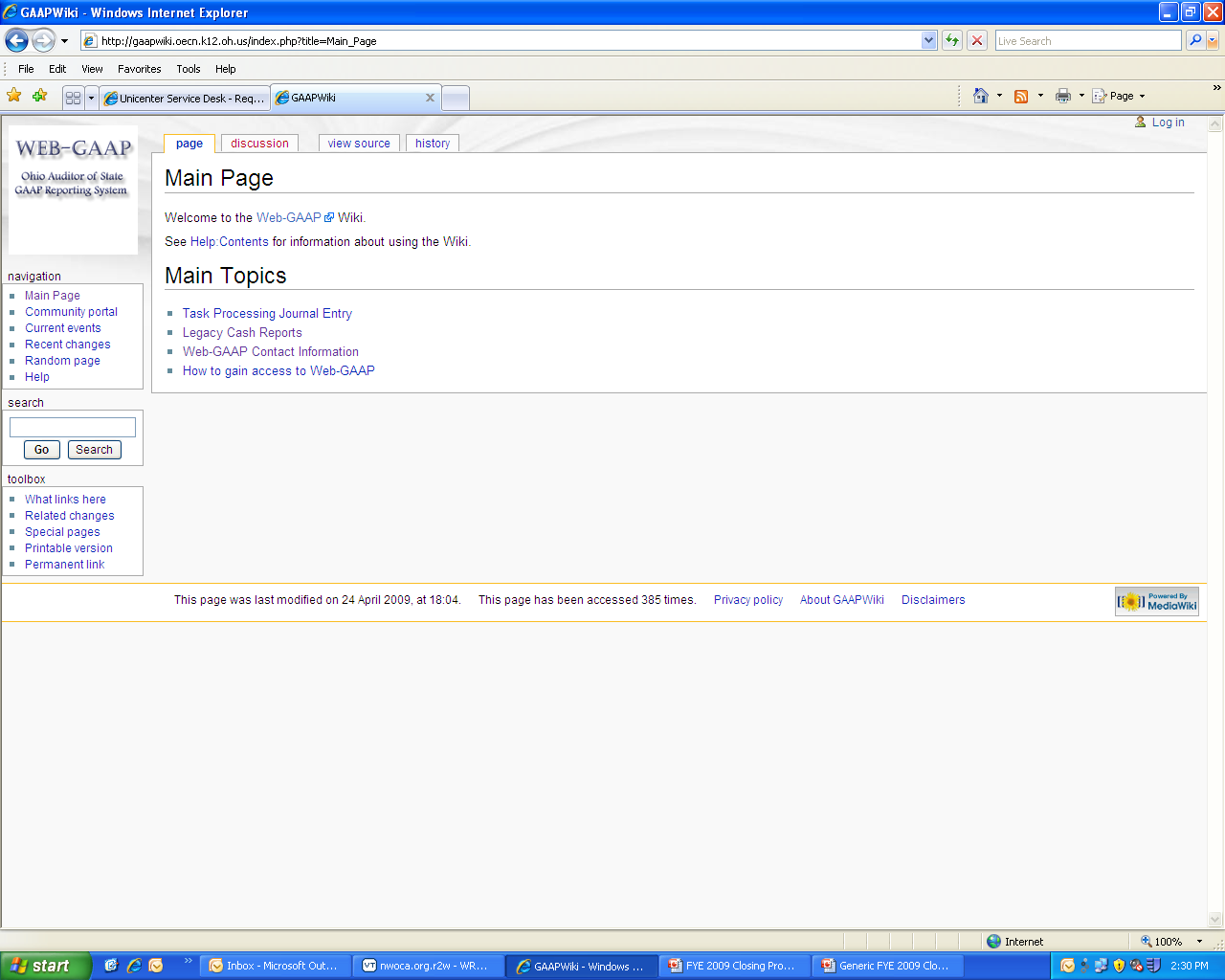 5/16/2025
34
AOS USAS Manual
Uniform School Accounting System User Manual updated May 2025
Special Cost Centers in the General Fund
Mass Load can be used to add expenditure and revenue accounts.
Funds
Mass Change to inactivate all accounts associated with inactive cash accounts
Distribution/Error Corrections to re-assign expenditures originally charged to a different account.
Fund Change only when moving an entire fund to a new one that doesn’t exist.
To be released before end of calendar year 2025
Changes to valid account codes will be updated near start of FY26
5/16/2025
Questions
Upcoming Trainings
Thursday, June 26, 2025
Budgeting and Certification Worksession
Wednesday, July 9, 2025
Fiscal Staff Final L EMIS Training and Worksession
Wednesday, July 16, 2025
Dual Fiscal/EMIS Staff Final L EMIS Worksession
Wednesday, July 30, 2025
Dual Fiscal/EMIS Staff Final L EMIS Worksession


Fiscal Work Sessions every Thursday through the end of July
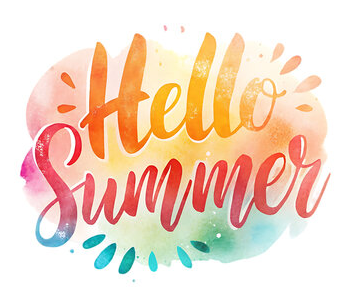 5/16/2025